ЯК СПОЖИВАТИ ЕНЕРГІЮ ТА ТЕПЛО, ПОМ’ЯКШУЮЧИ ЗМІНИ КЛІМАТУ
Проект «Кліматична та екологічна освіта для 
учнів початкових класів»
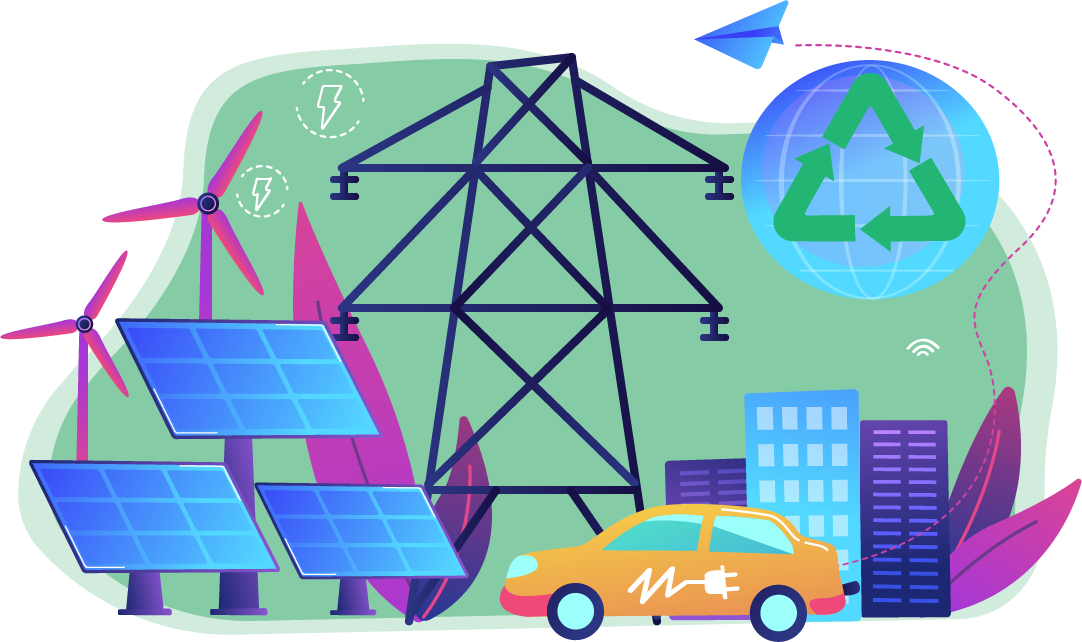 За підтримки:
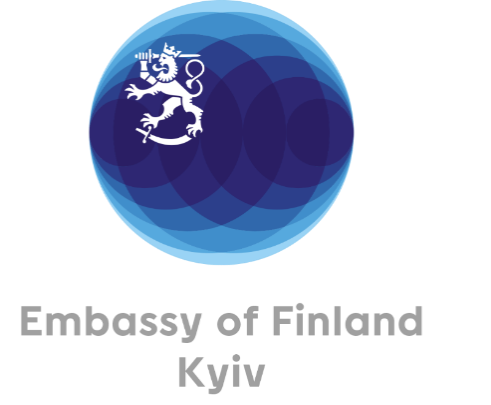 Виконавець:
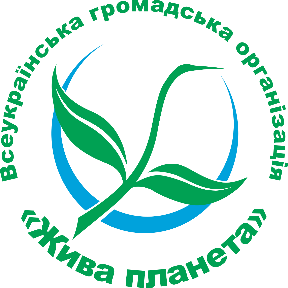 Зустріч 6
Як пов’язані між собою зображення
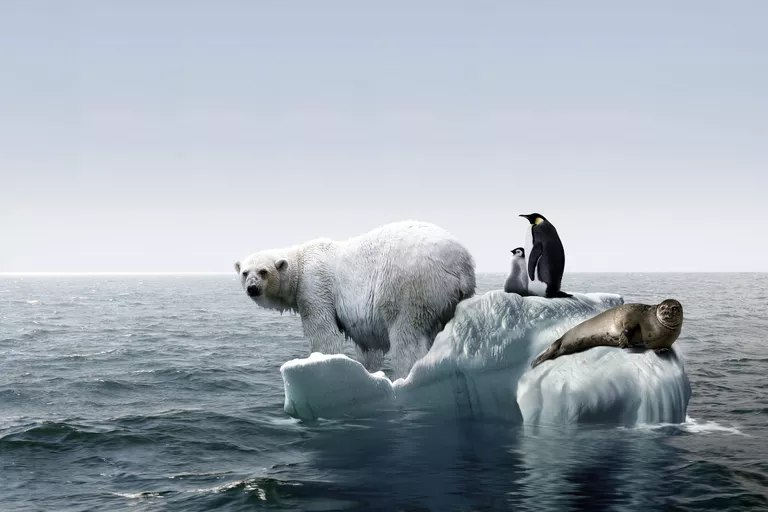 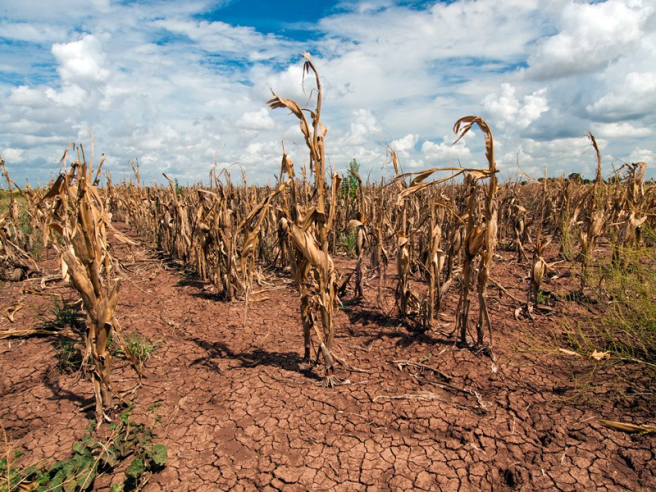 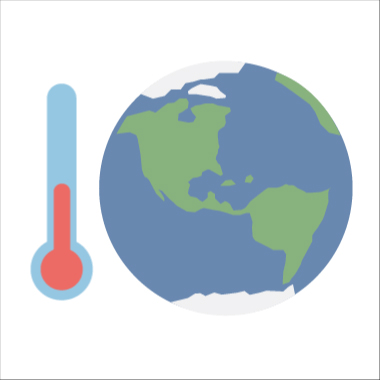 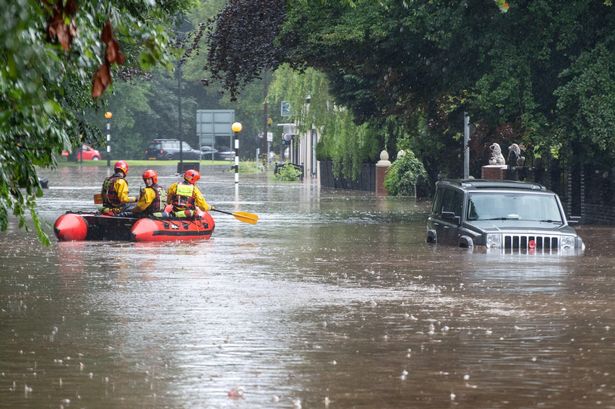 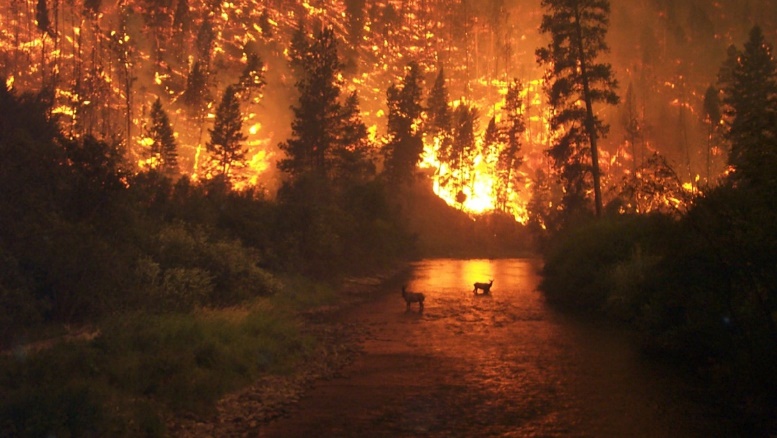 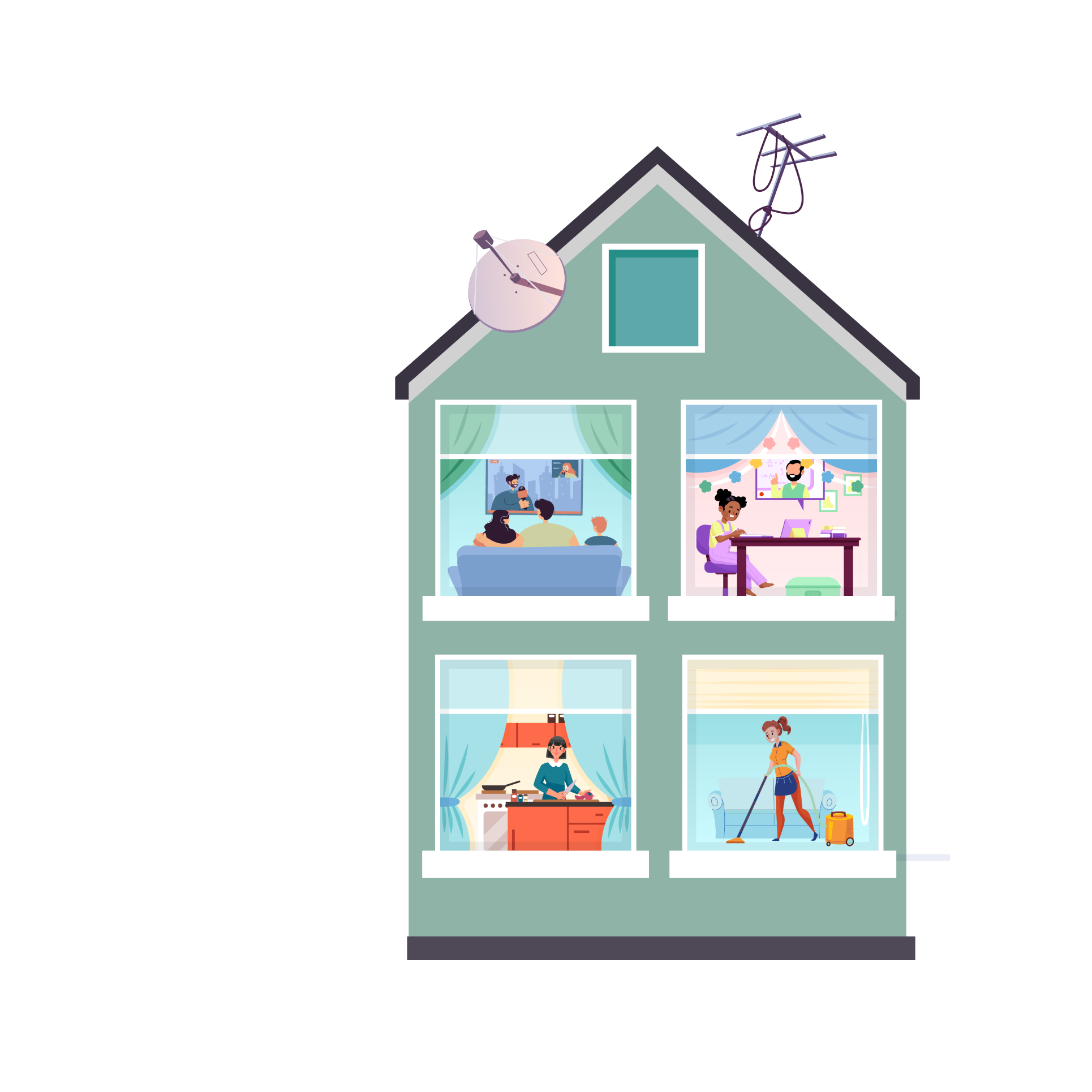 Електрична енергія
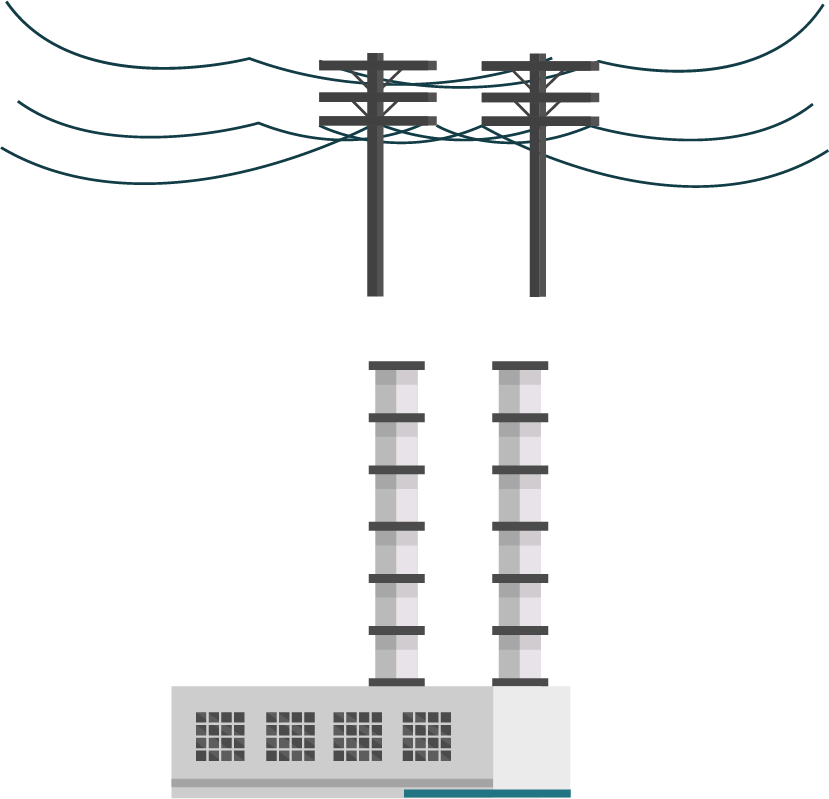 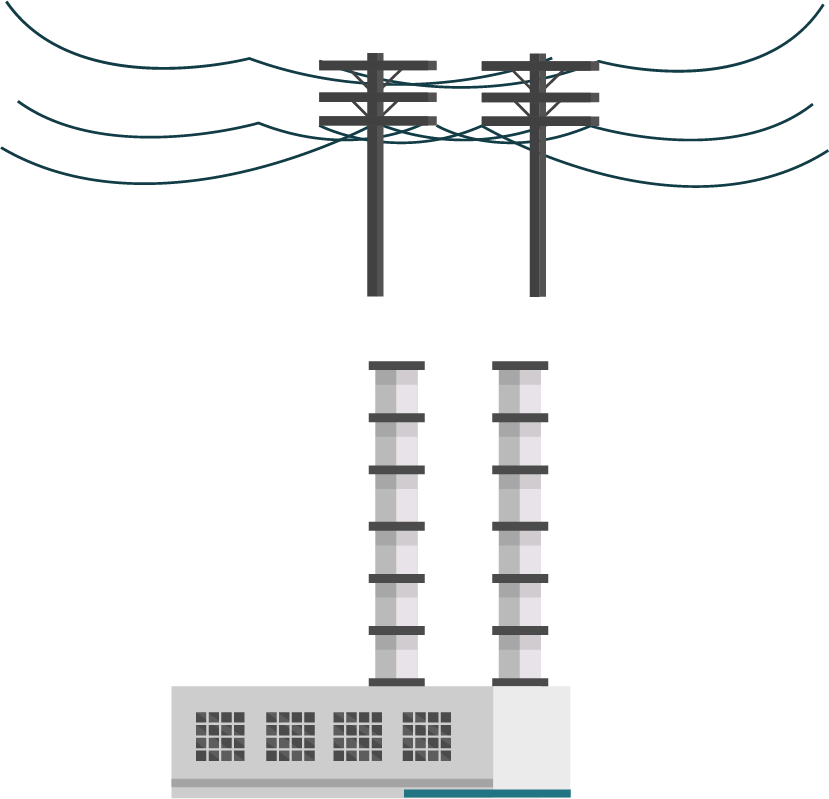 ‘’’’’’’’’’’’’’’’’’’’’’’’’’’’’’’’’’’’’’’’’’’’’’’’’’’’’’’
Відгадай загадки та визнач, що спільного у цих приладів
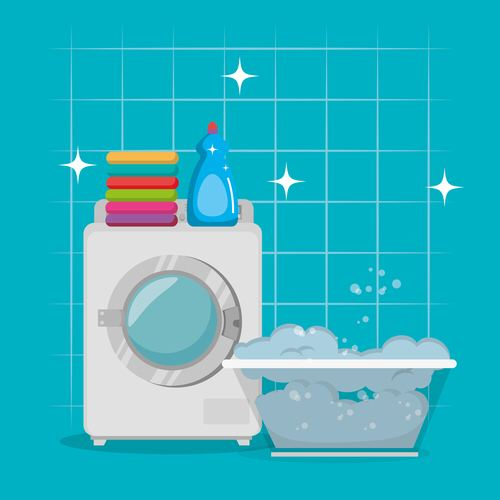 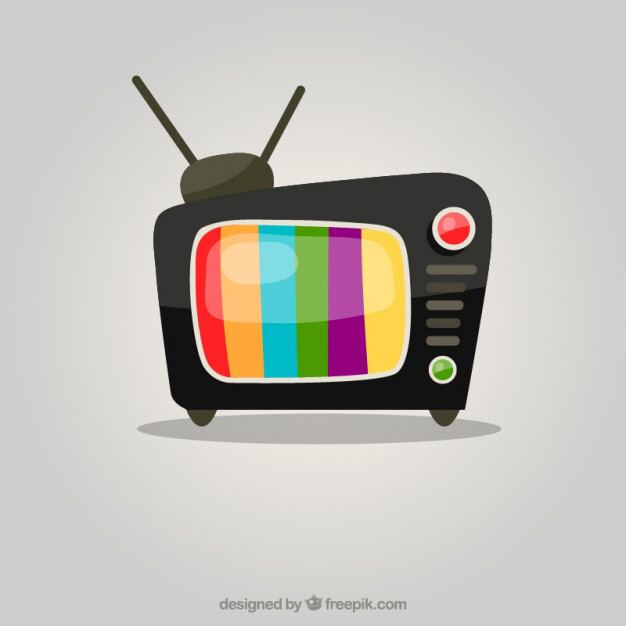 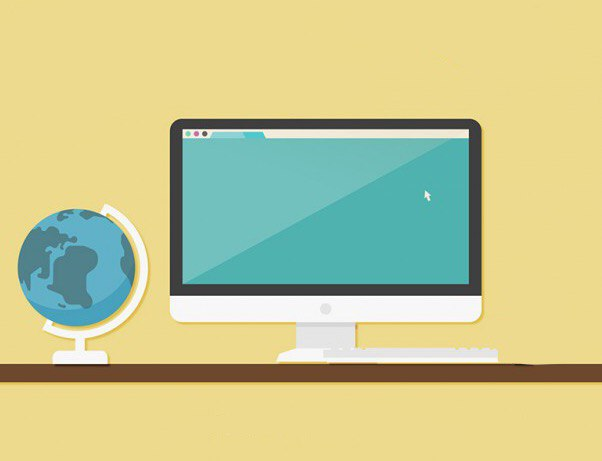 Де кого нагородили,
Де супутник запустили,
Фільми, виступи, новини
Він транслює щохвилини.
У ньому байти, мегабайти,
Папки, файли, блоги, сайти….
Знань чимало різних має, 
Цілий світ про нього знає.
Всю білизну позбирає
І гарненько покупає.
Знову буде вся чистенька,
Незабруднена, гарненька.
Чим можливо, а чим неможливо скористатись без електроенергії?
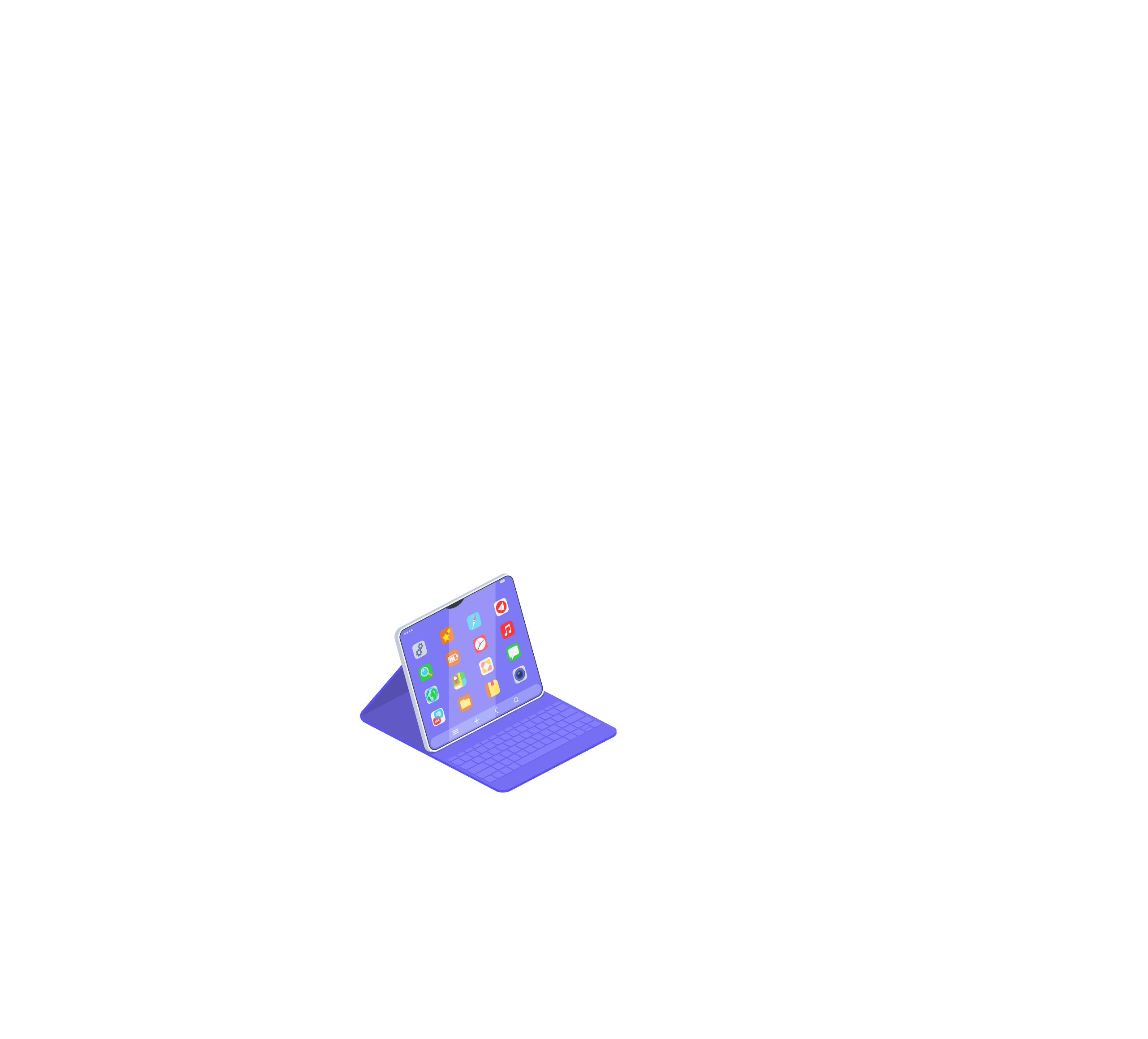 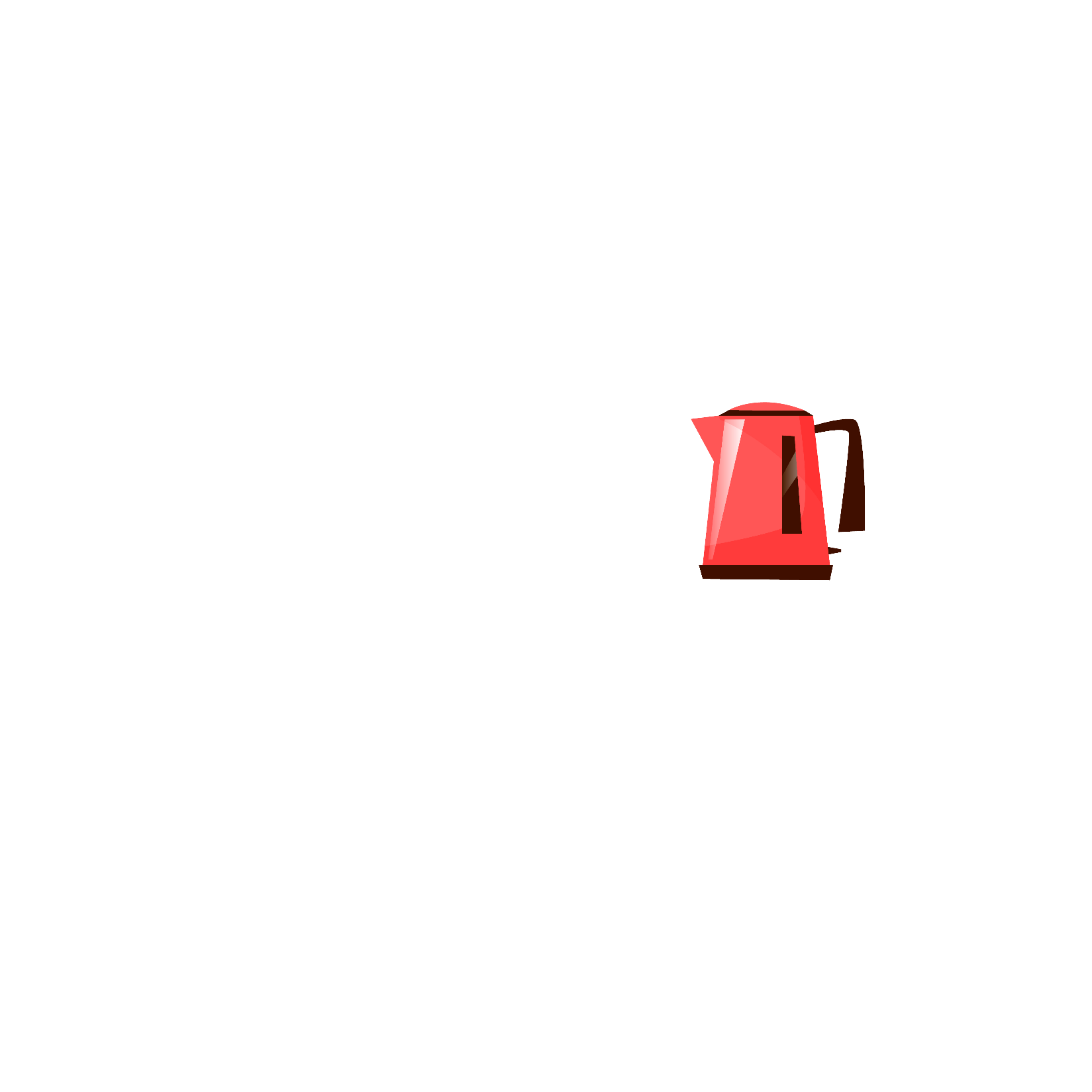 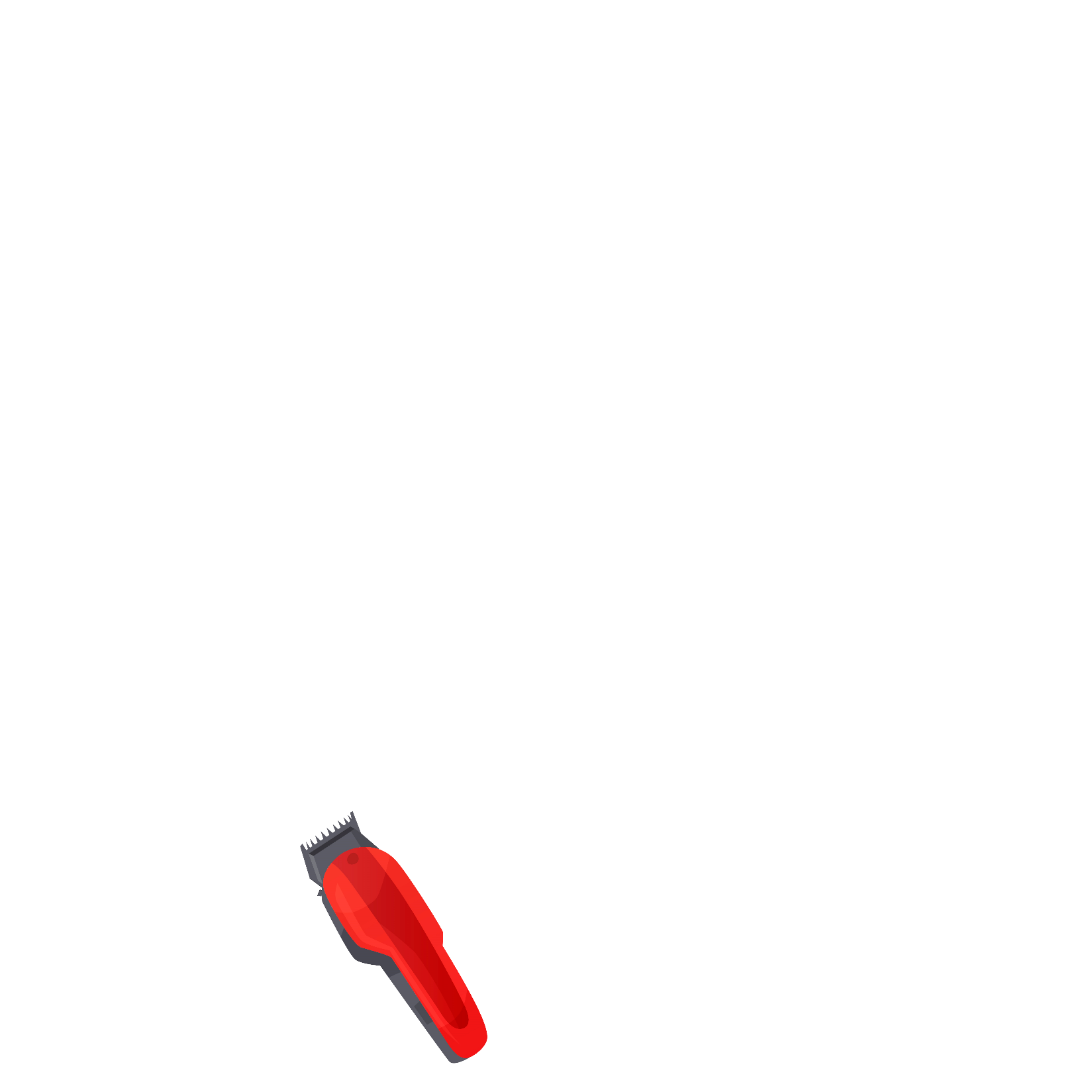 4.
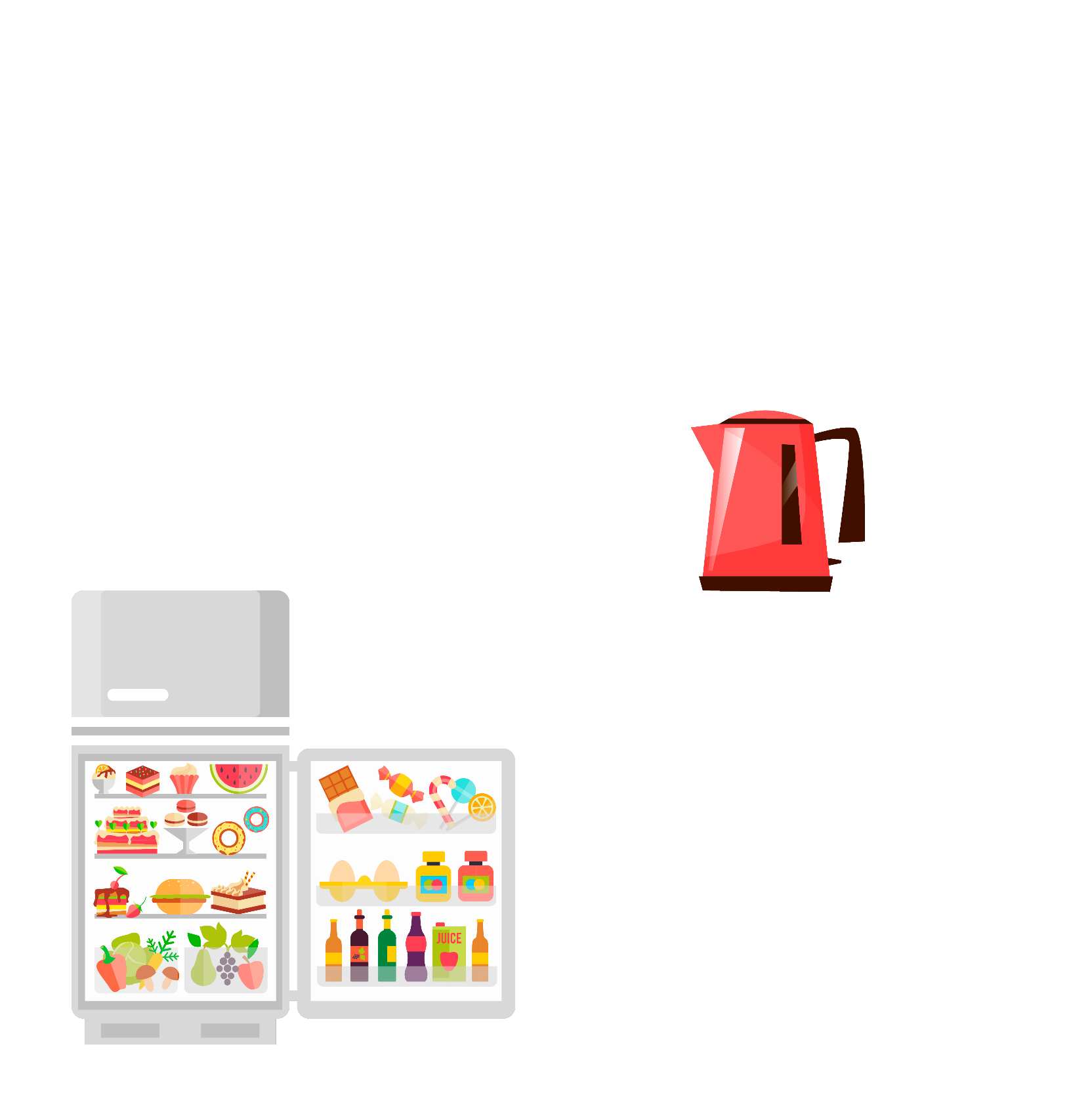 1.
2.
3.
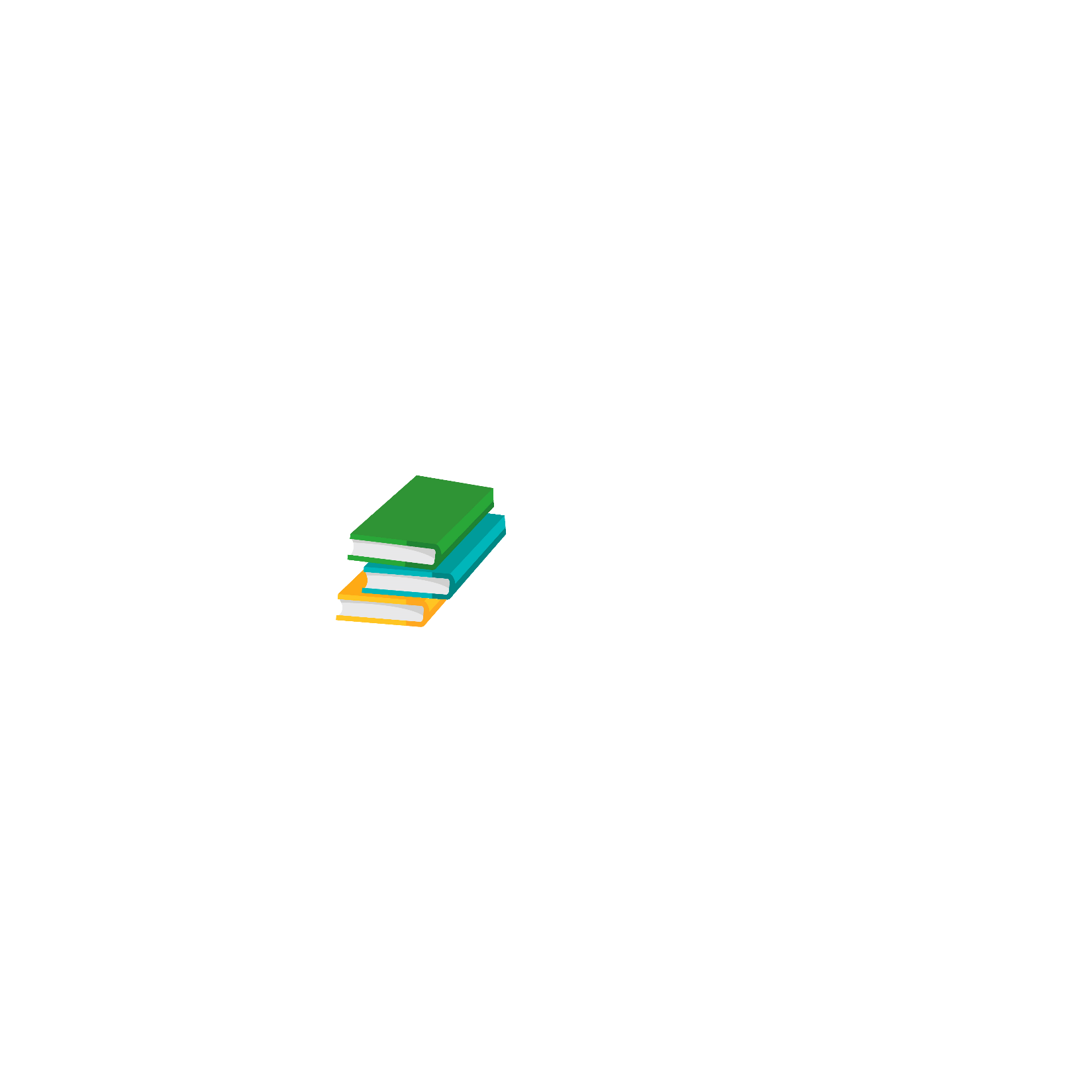 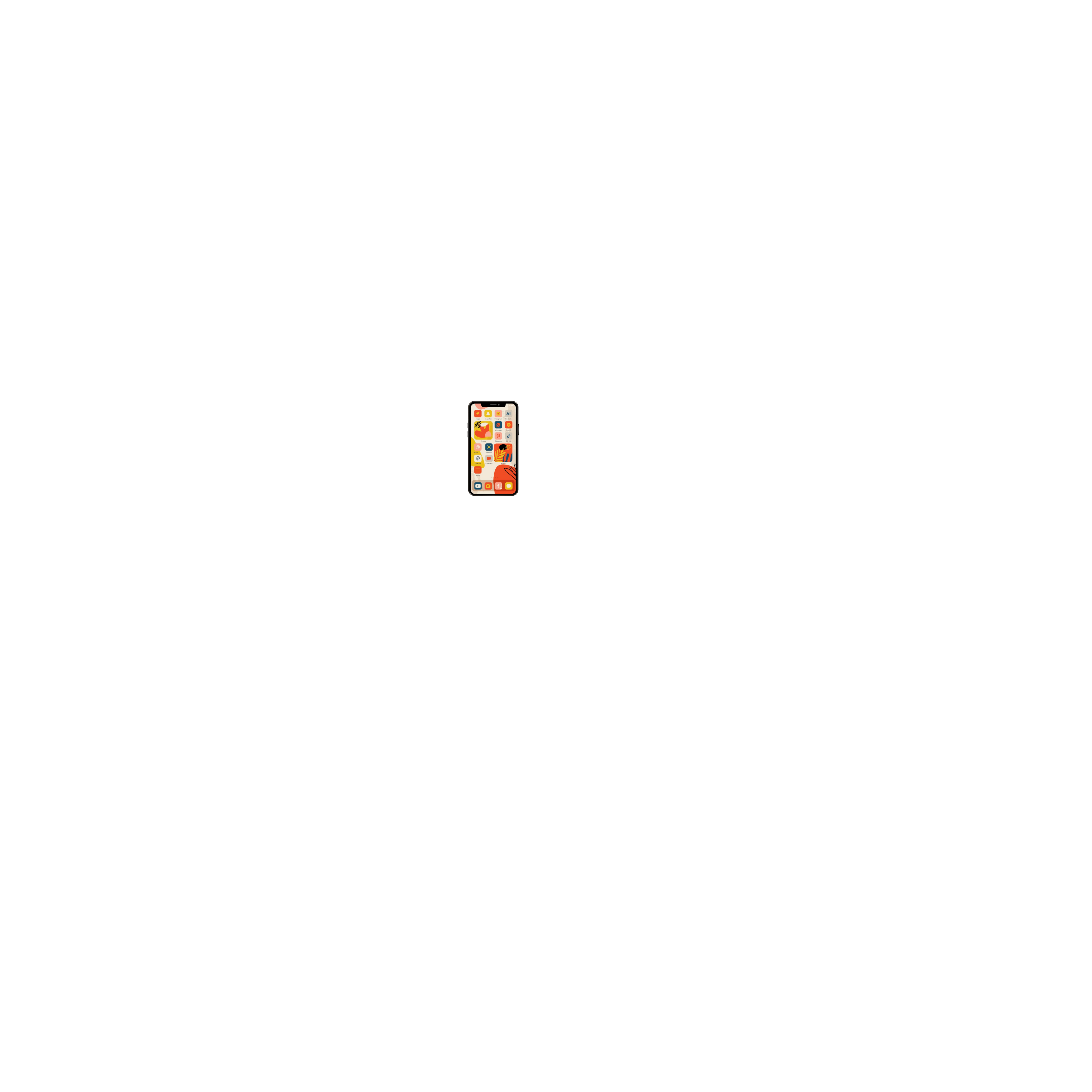 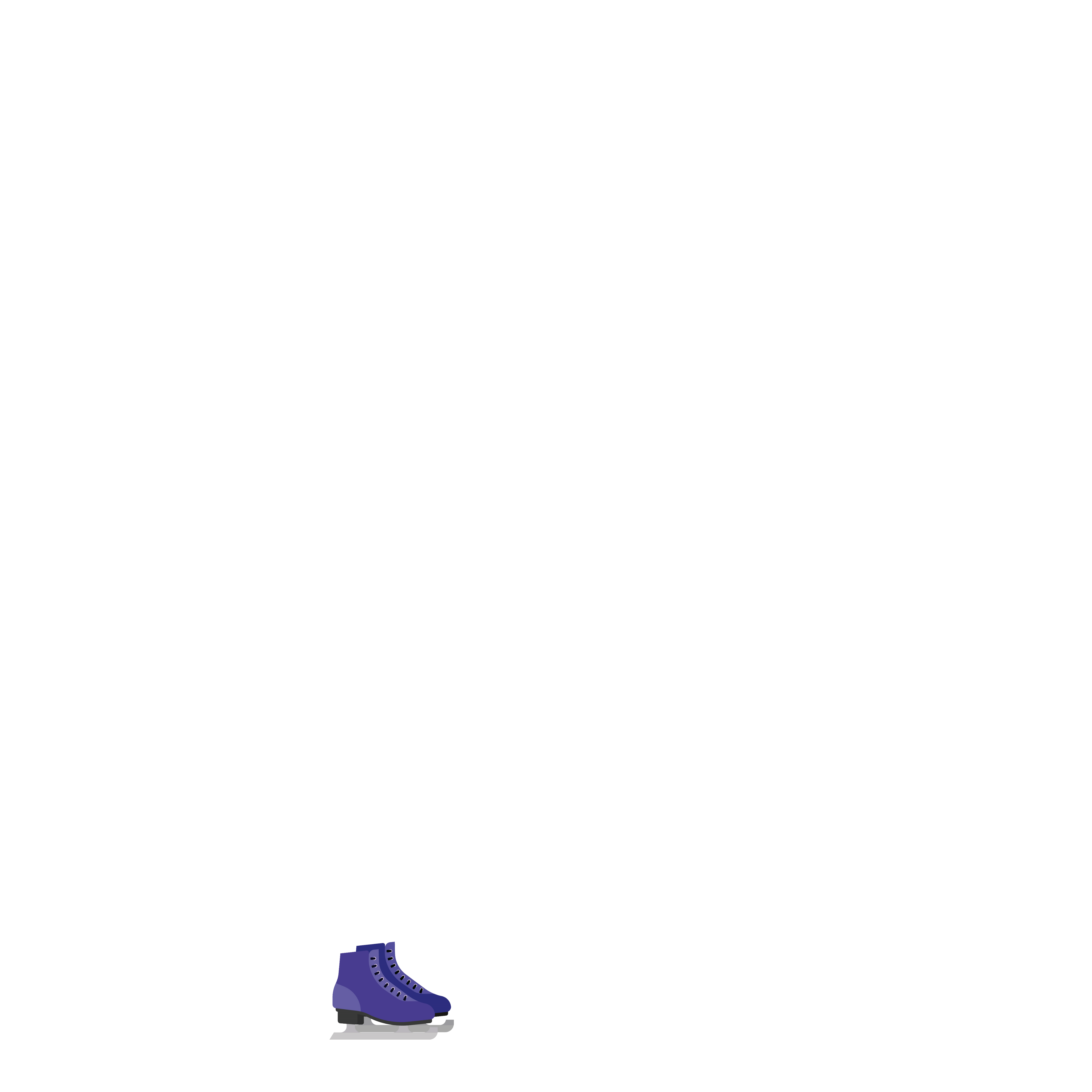 5.
6.
7.
Доповніть цю схему
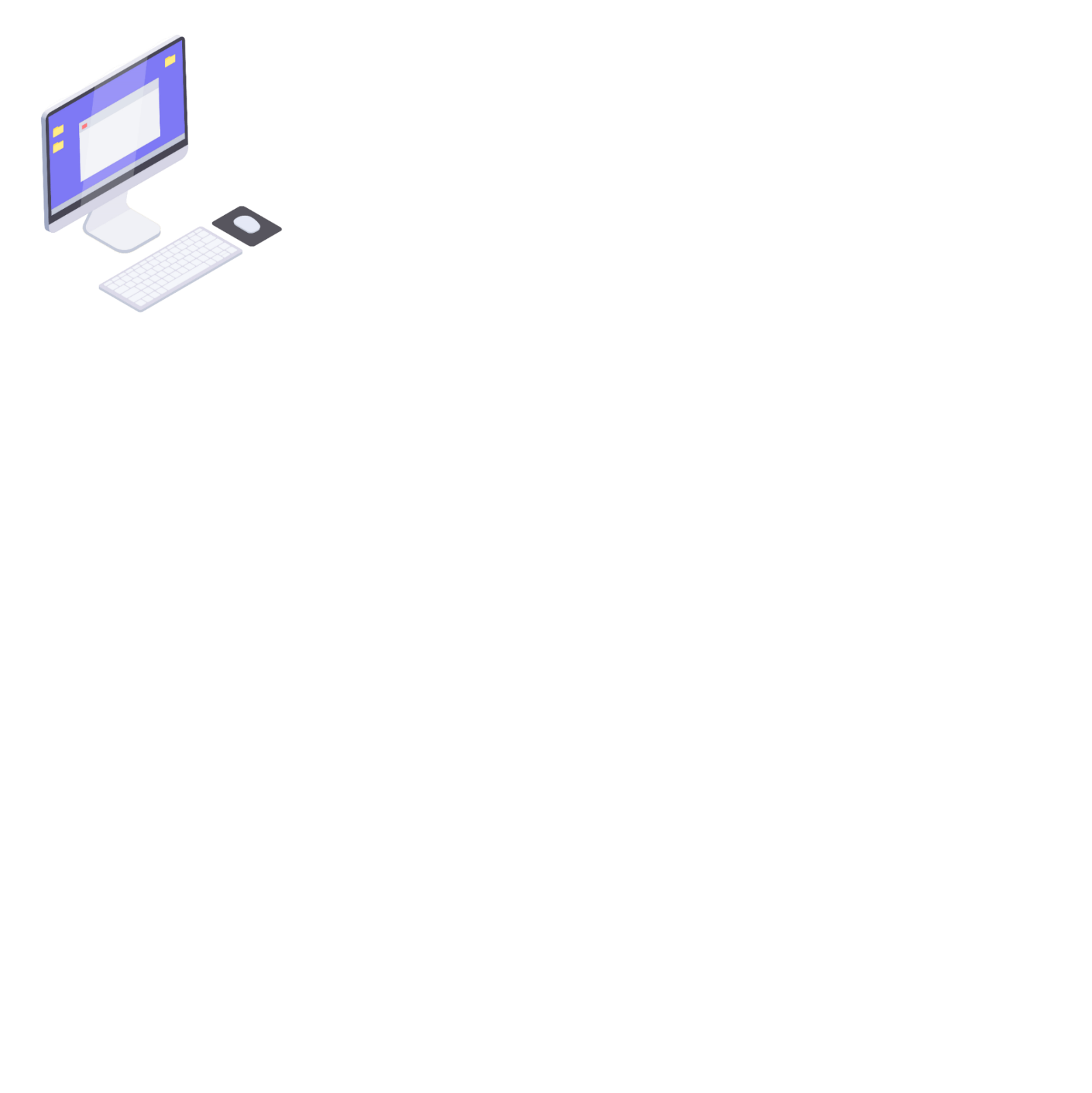 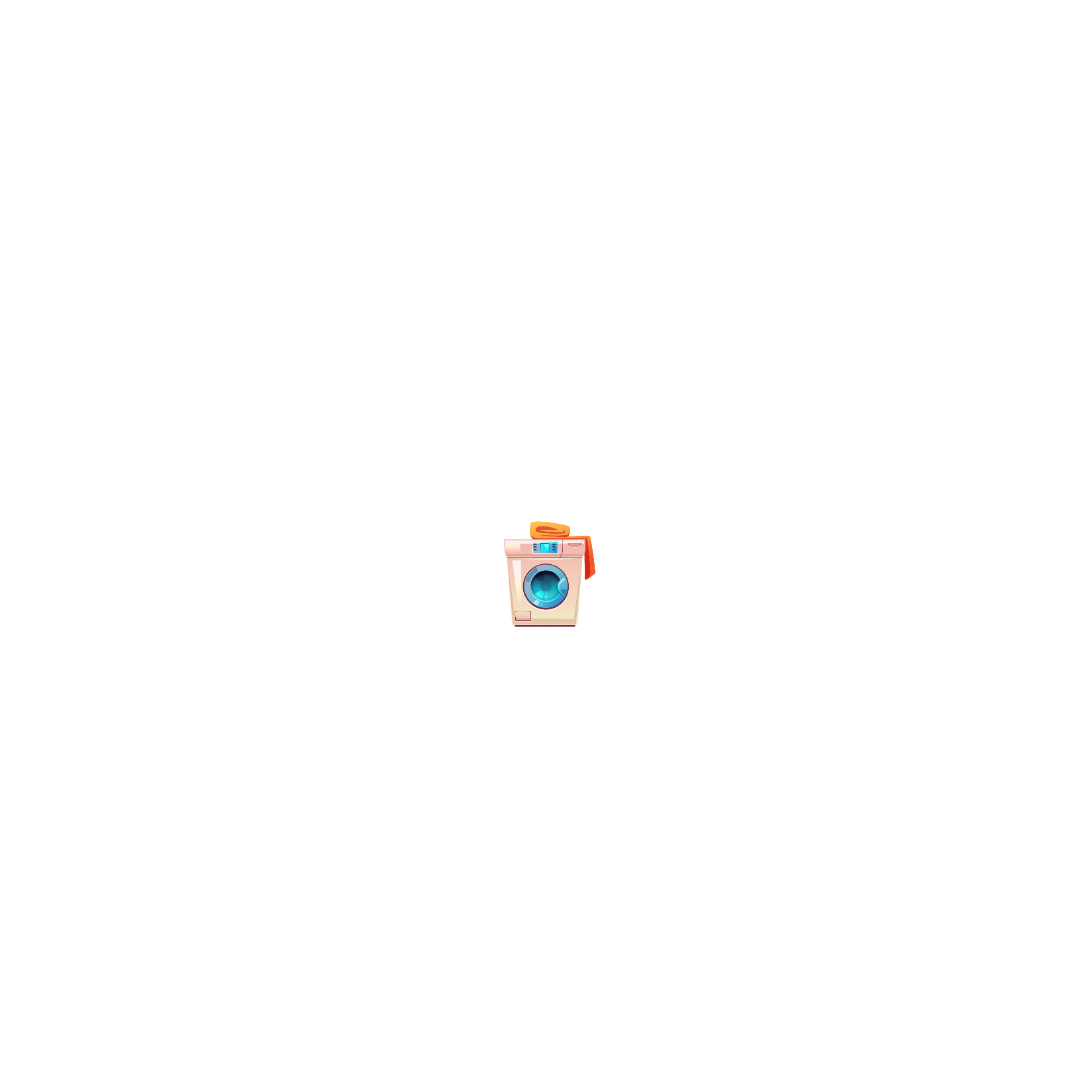 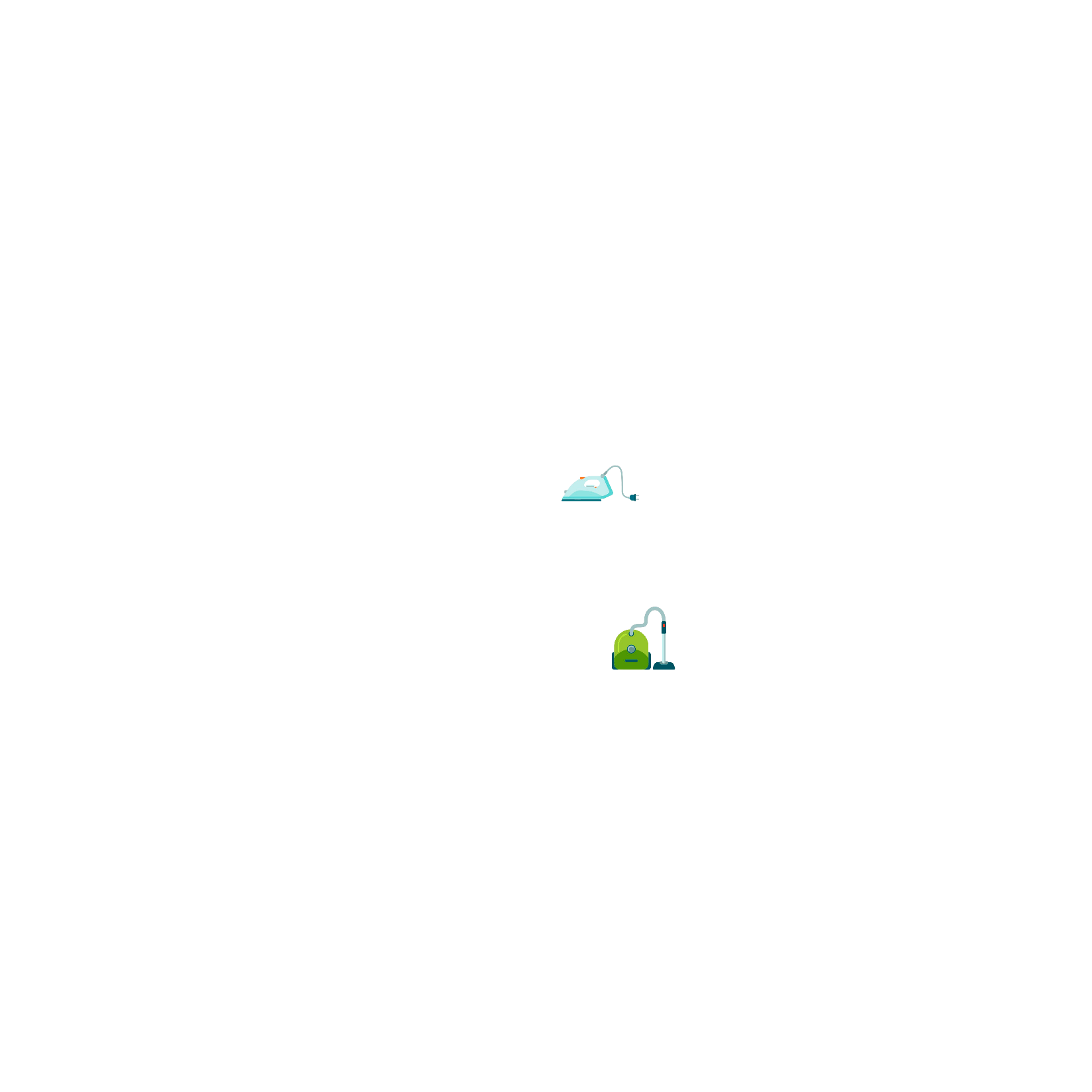 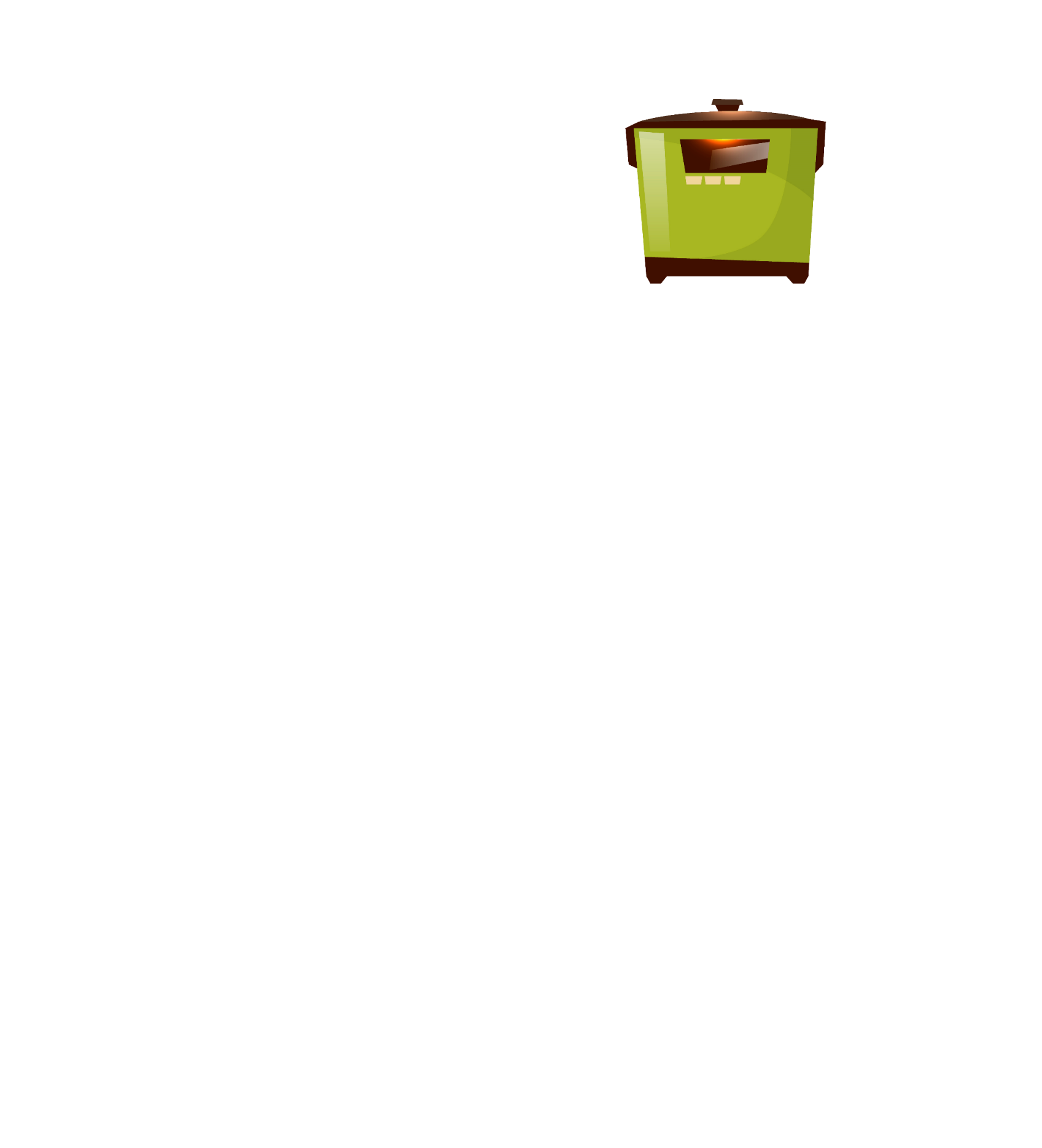 Пральна машина
Пилосмок
Комп’ютер
?
Мультиварка
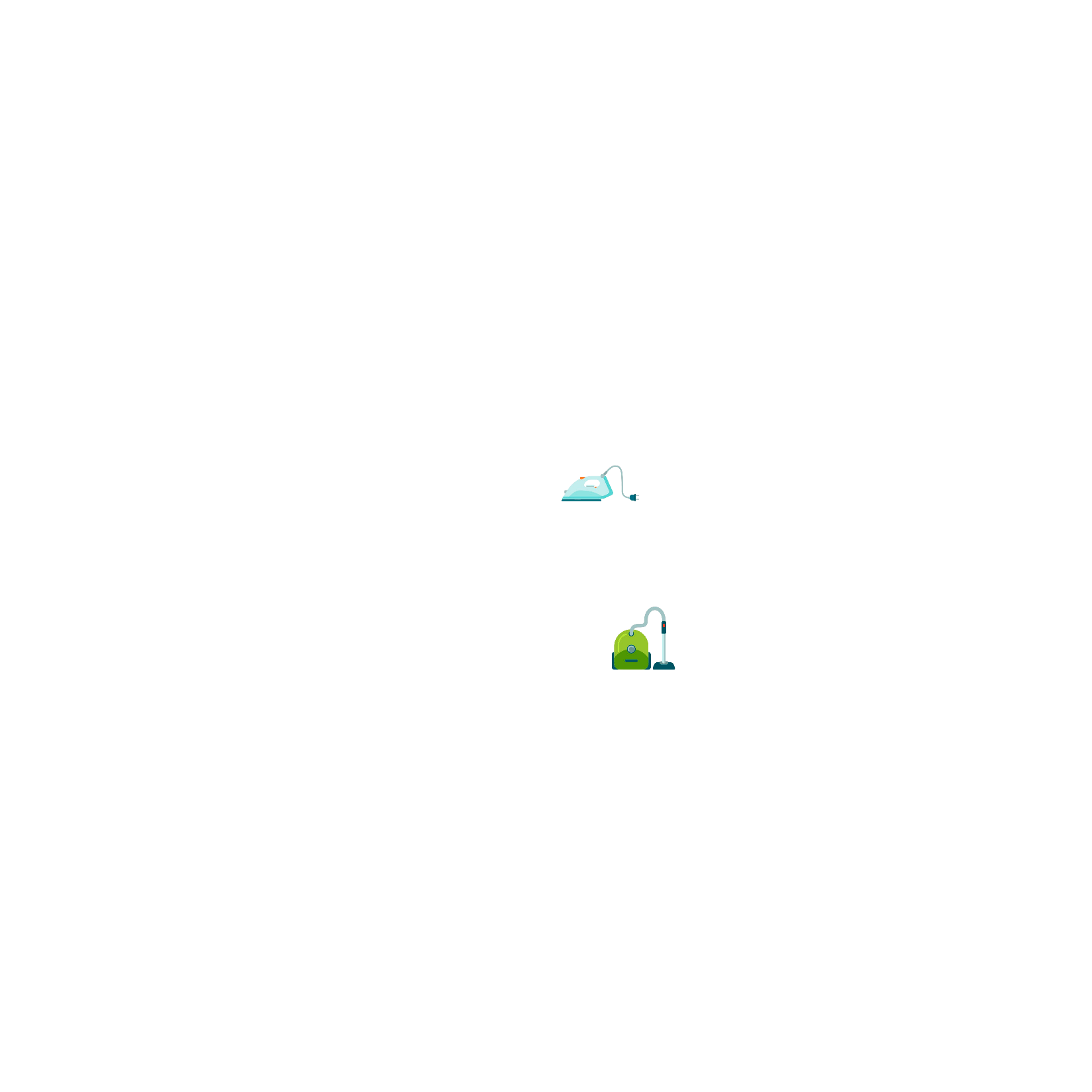 ?
?
Праска
Які дії ви схвалюєте, а яким заперечуєте?
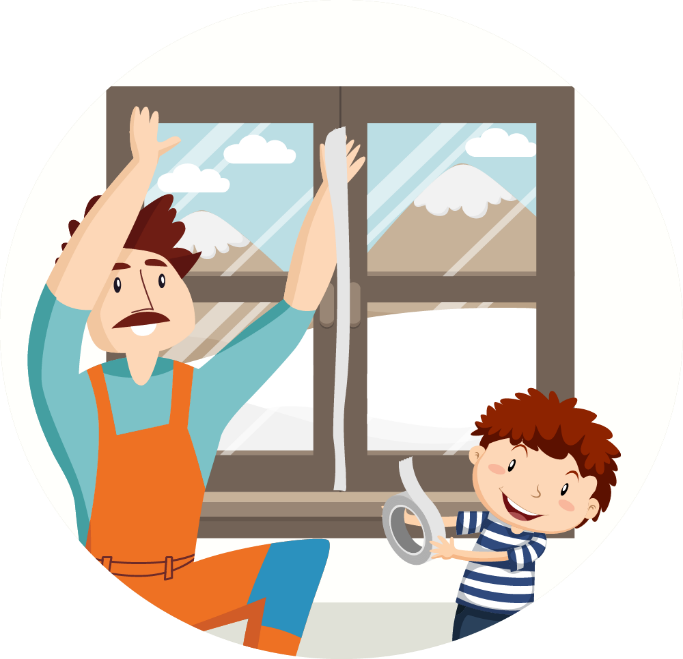 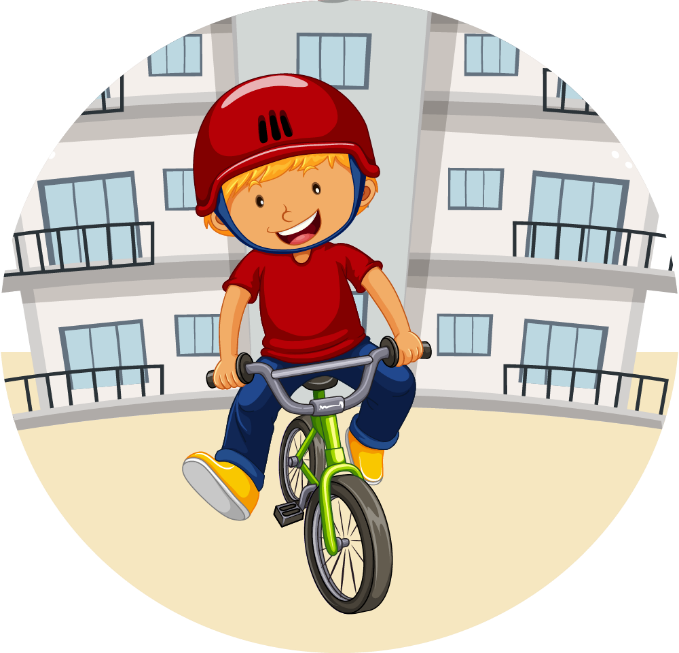 1
2
3
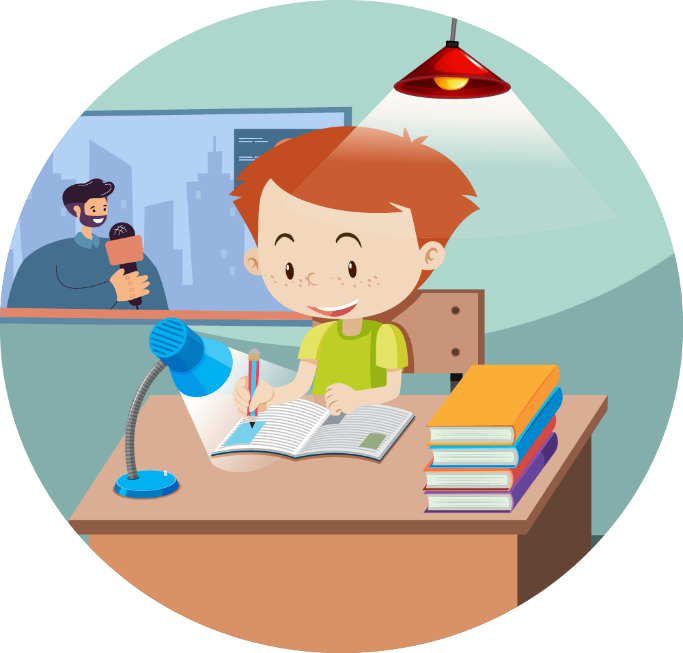 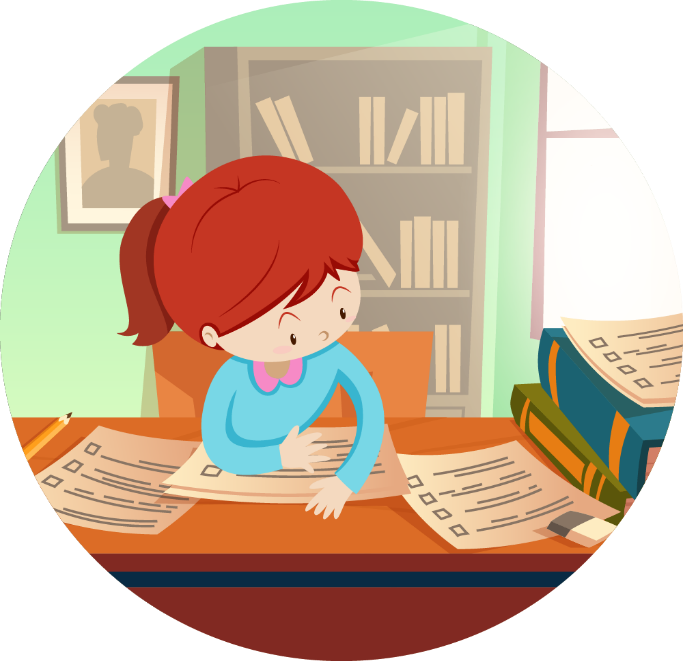 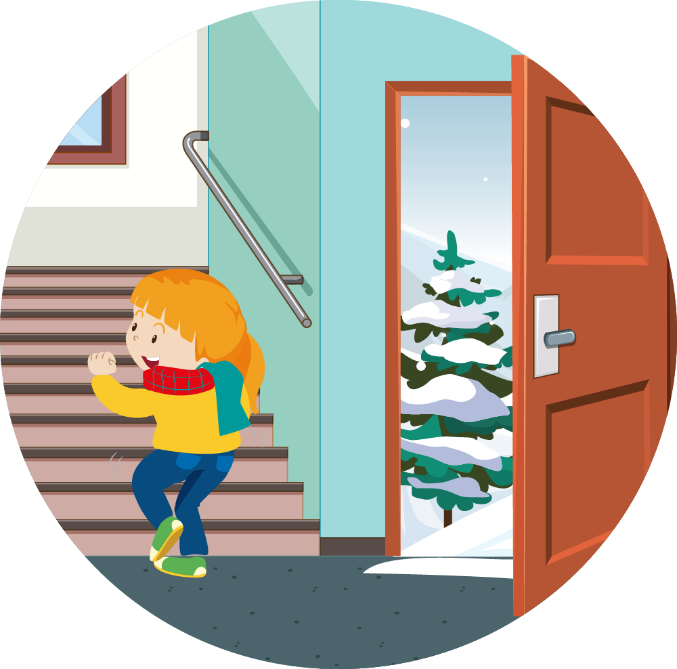 4
5
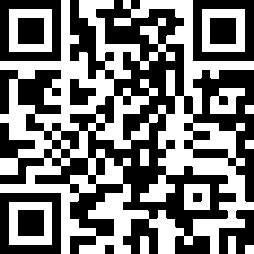 https://learningapps.org/display?v=p0gcmc1yc20
Що я можу і маю зробити
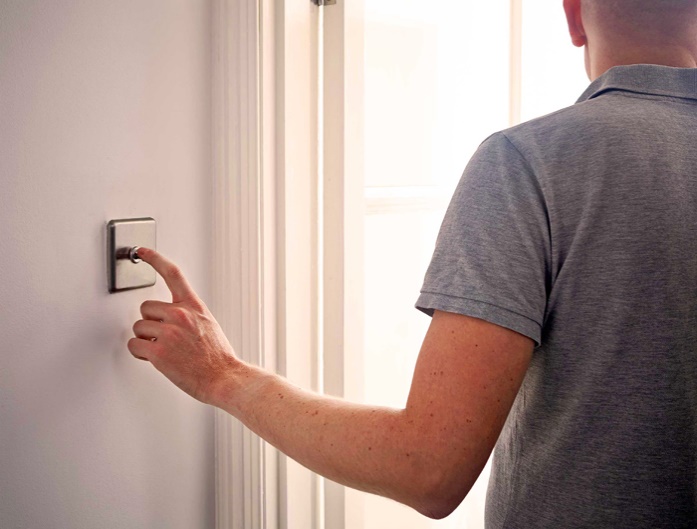 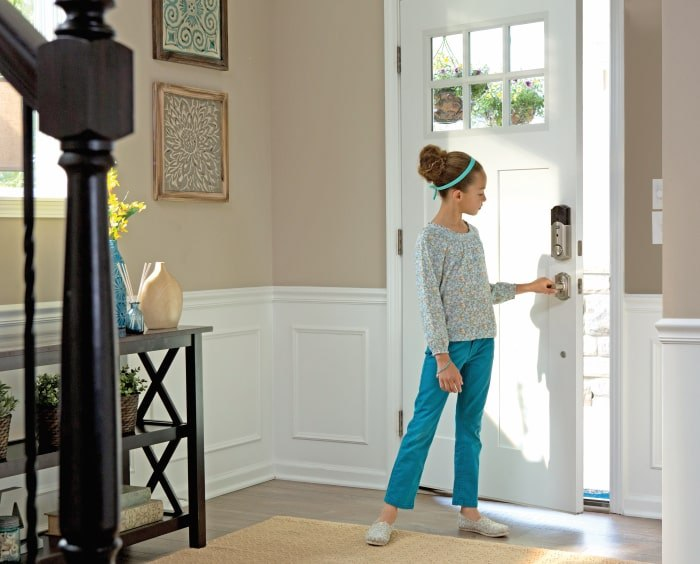 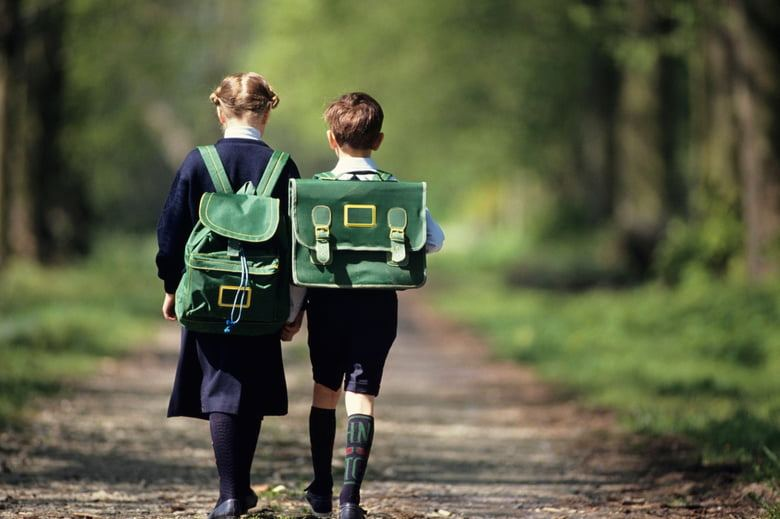 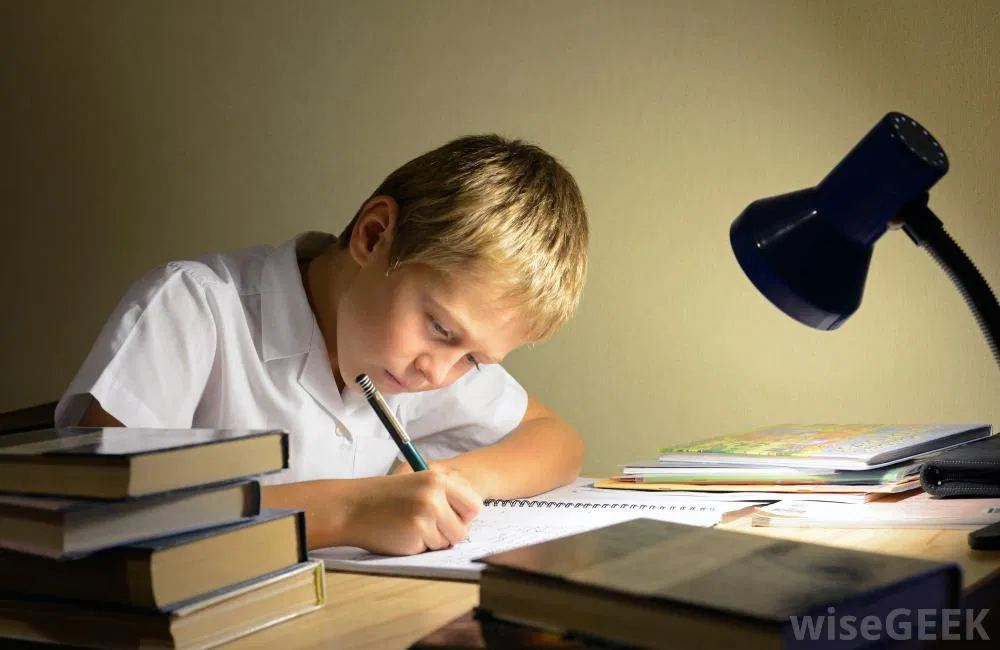 Оформіть лепбук
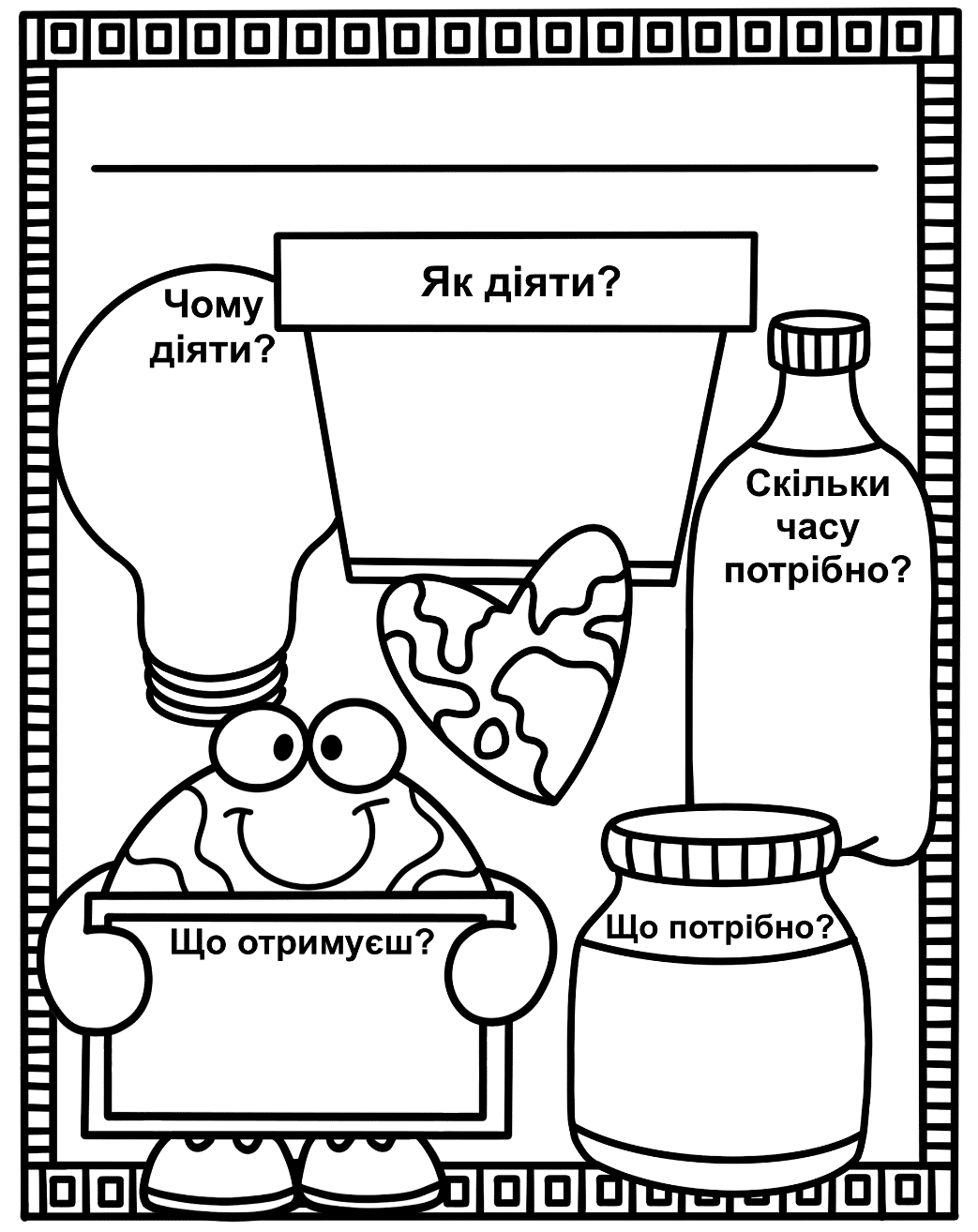 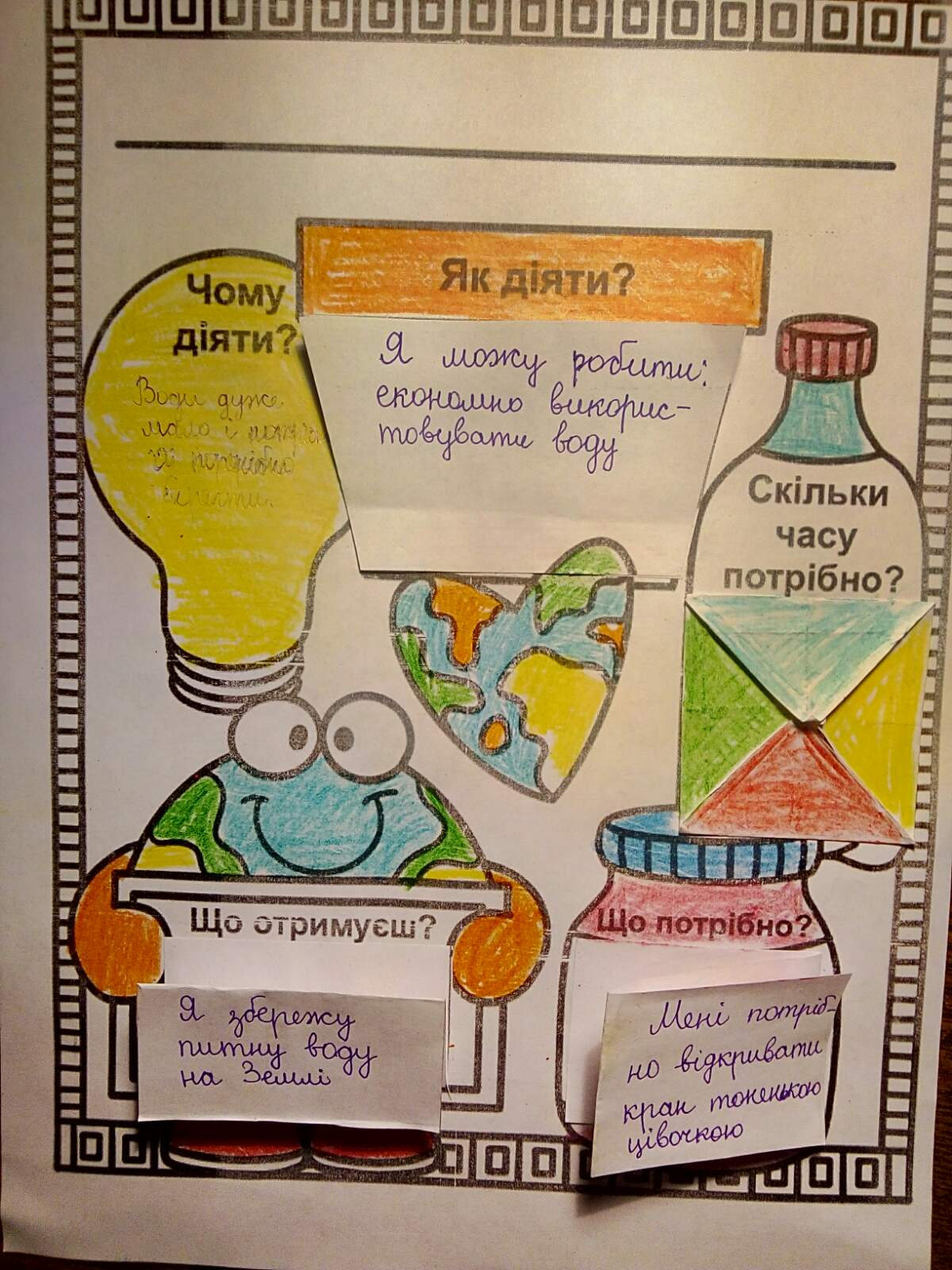